Любовь к Богу и ближнему как основа духовно-нравственного воспитания
Коваль Е.А., к.ф.н., доцент кафедры правоохранительной деятельности и исполнительного производства СВИ ВГУЮ (РПА Минюста России)
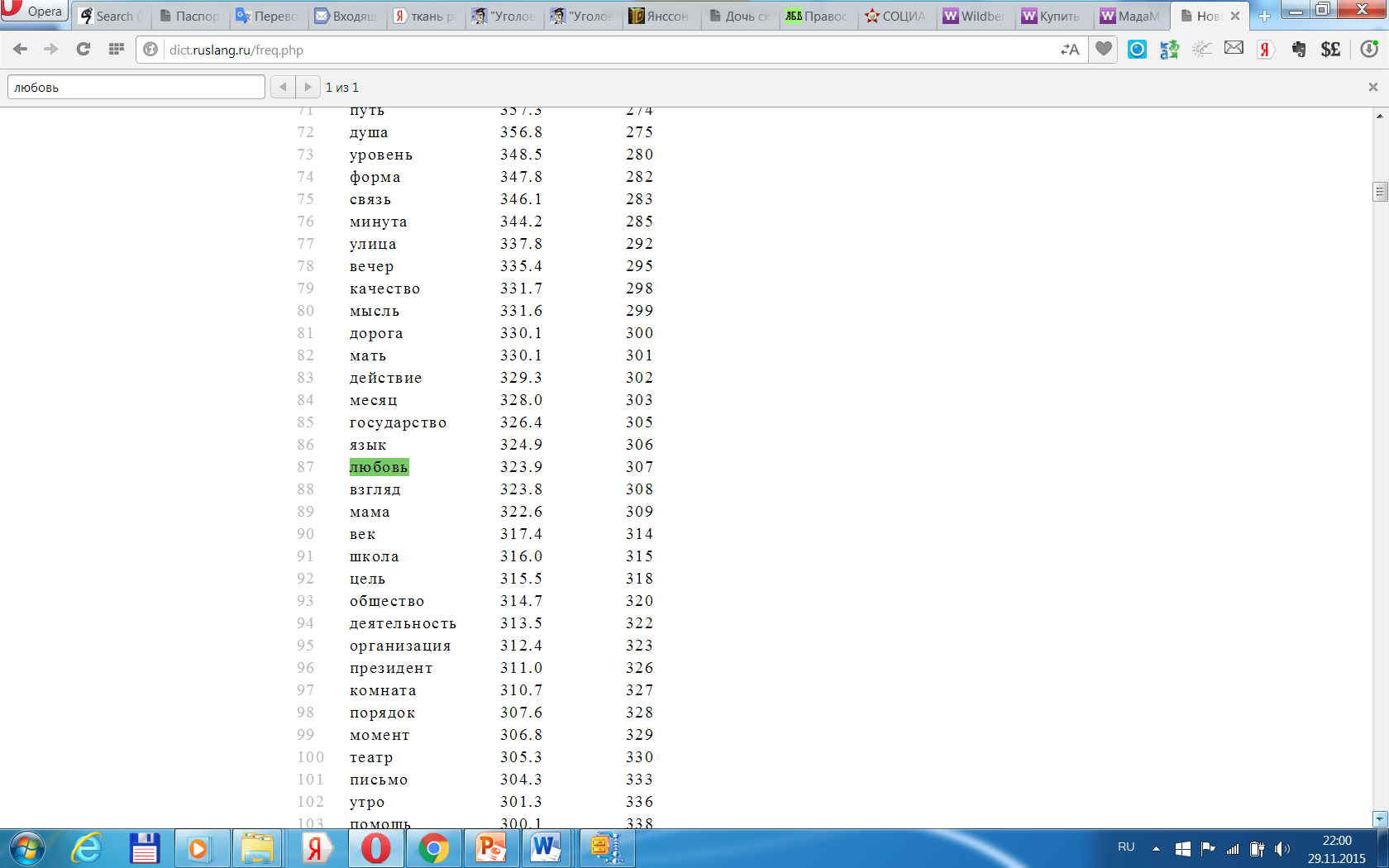 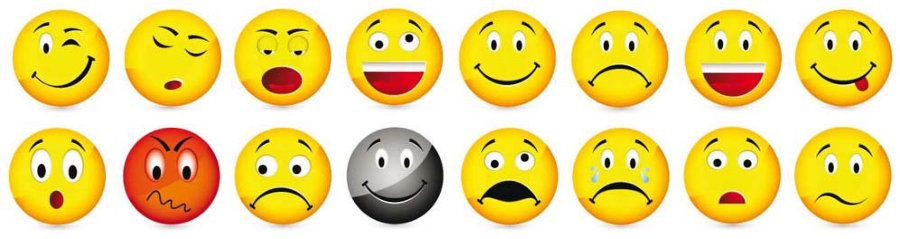 Православное миропонимание
Бог есть любовь (1 Ин., 4: 8)

Бог есть любовь, и пребывающий в любви пребывает в Боге, и Бог в нем (1 Ин., 4: 16).
Любовь – вне времени
Учитель! какая наибольшая заповедь в законе? Иисус сказал ему: возлюби Господа Бога твоего всем сердцем твоим и всею душею твоею и всем разумением твоим: сия есть первая и наибольшая заповедь; вторая же подобная ей: возлюби ближнего твоего, как самого себя; на сих двух заповедях утверждается весь закон и пророки (Мф., 22: 36-40).
Почему заповедь любви к ближнему – вторая?
«Когда малыш провинится и мамаша его накажет, он может сказать только, в худшем случае: «У-у-у... Какая мама нехорошая! Дерется! Тетя Валя лучше: Саньку не бьет!» — и все. А через несколько минут мамочка становится для него опять самой хорошей. Лучше всех на свете! У него никогда не возникает мысли: «Ну, все, пропал! Теперь мама не накормит, а, может и... убьет!»
Любовь долготерпит, милосердствует, любовь не завидует, любовь не превозносится, не гордится, не бесчинствует, не ищет своего, не раздражается, не мыслит зла, не радуется неправде, а сорадуется истине; все покрывает, всему верит, всего надеется, все переносит. Любовь никогда не перестает, хотя и пророчества прекратятся, и языки умолкнут, и знание упразднится (1 Кор., 13: 4-8)
Любовь долготерпит
Любовь все покрывает
Любовь милосердствует
Любовь – справедлива или несправедлива?
Талион
Преп. Исаак Сирин
И если очевидно, что милосердие относится к области праведности, то справедливость – к области зла. Как сено и огонь не могут находиться в одном месте, так милосердие и справедливость не могут сосуществовать в одной душе
ОСЭ 4 класс. Васильева, Савченко, Тюляева, 2013
ОСЭ 5 класс, Студеникин, 2012 (Инновационная школа)
Ф.М. Достоевский
«…я сложил в себе символ веры, в котором все для меня ясно и свято… Если б кто мне доказал, что Христос вне истины, и действительно было бы, что истина вне Христа, то мне лучше хотелось бы оставаться с Христом, нежели с истиной»
ОСЭ. 5 класс. Бунеев, Данилов, Кремлева, 2013 (Школа 2100)
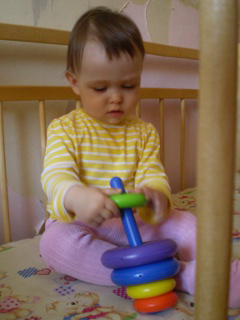 СПАСИБО ЗА ВНИМАНИЕ!
nwifesc@yandex.ru